GLEN ROSE ISD
BOND ELECTION 2023
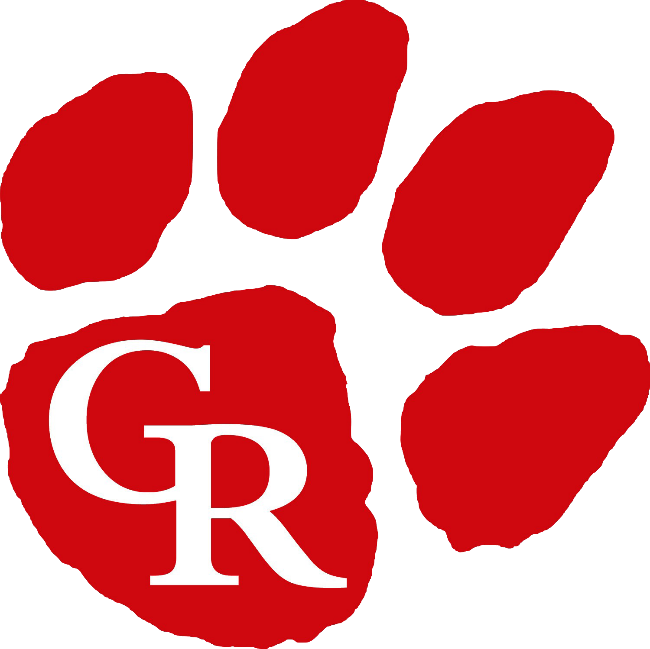 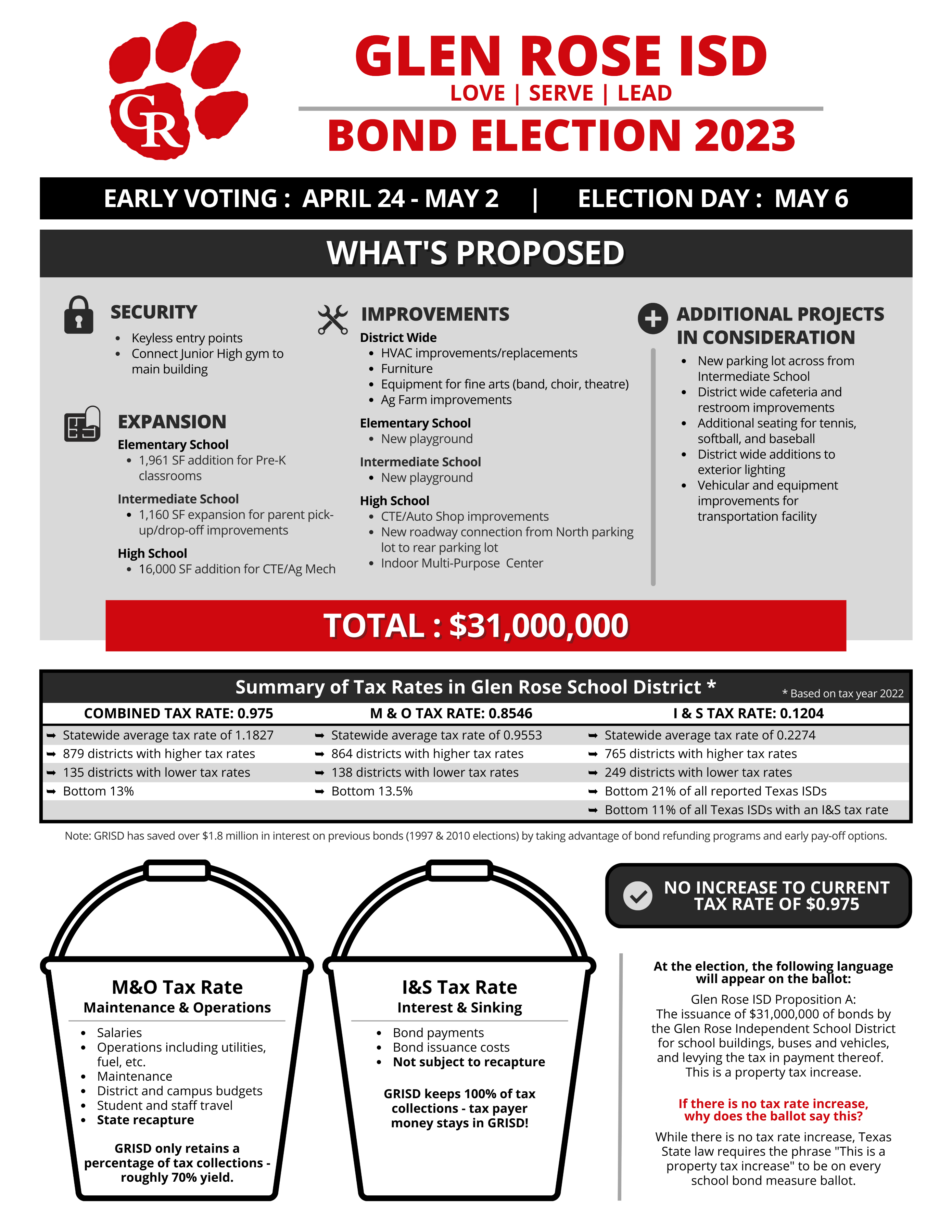 PROPOSED PROJECTS
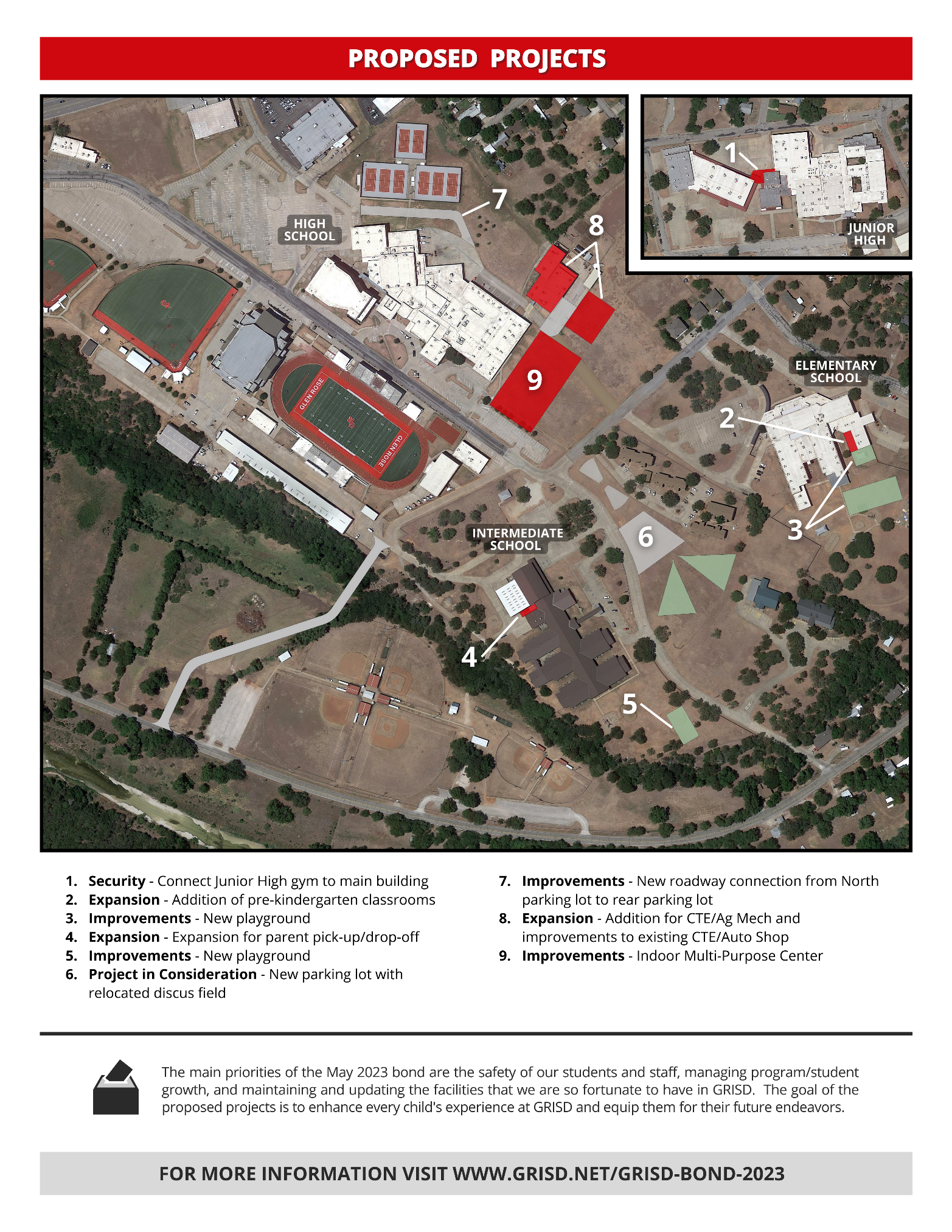 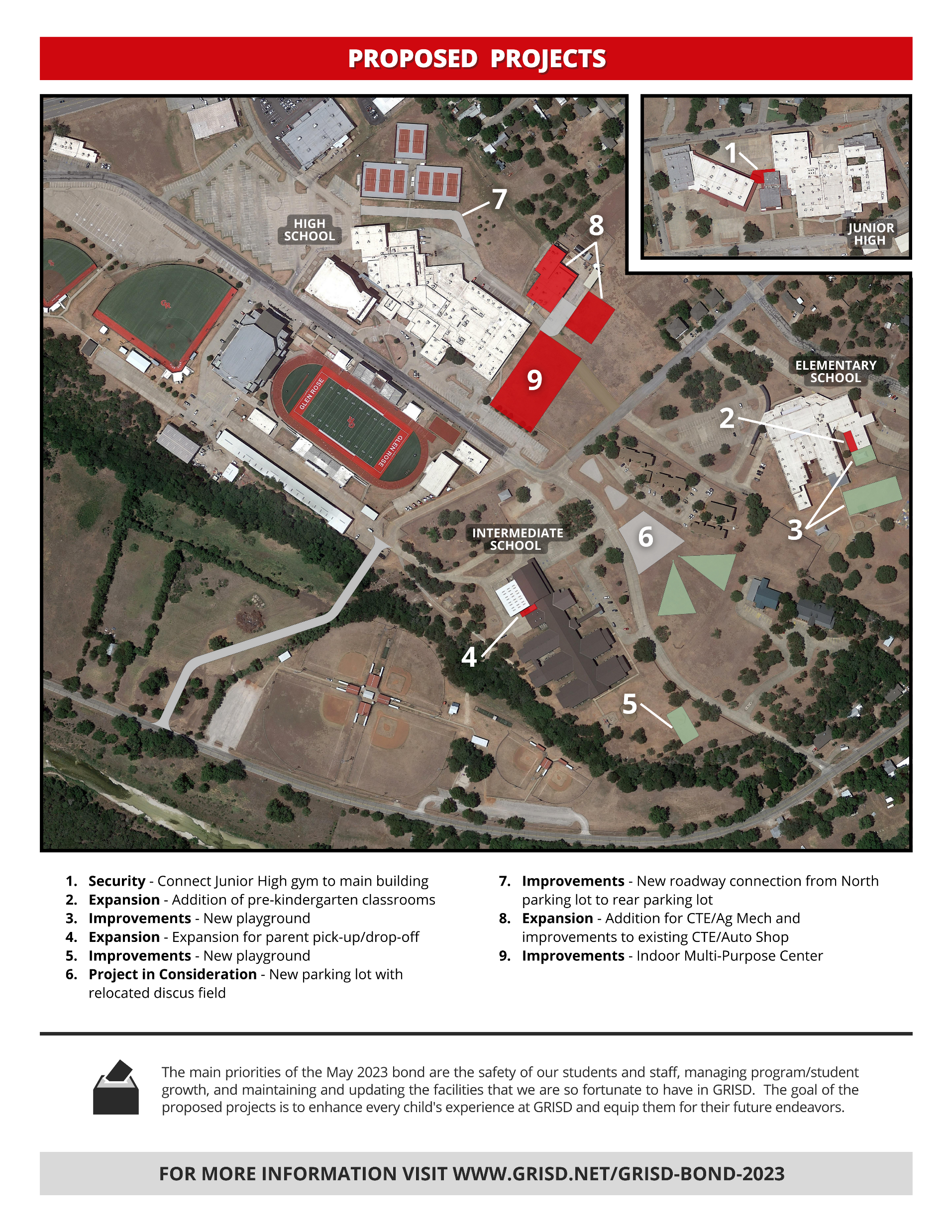 1 - SECURITY
Connect Junior High gym to main building

2,560 SF  |  $1,035,471
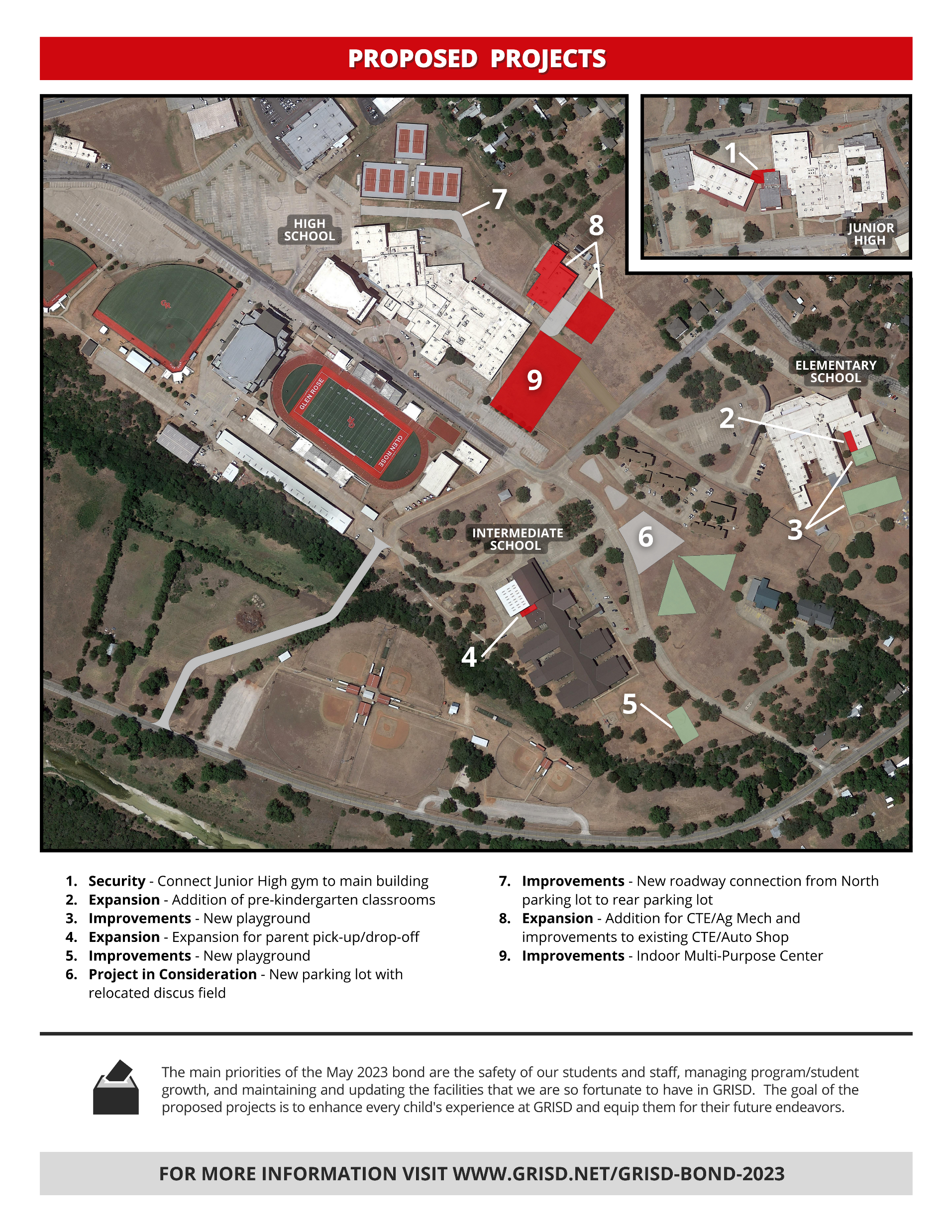 2 - EXPANSION
Addition of the pre-kindergarten classrooms

2,000 SF  |  $827,400
3 - IMPROVEMENTS
New playground

$1,000,000
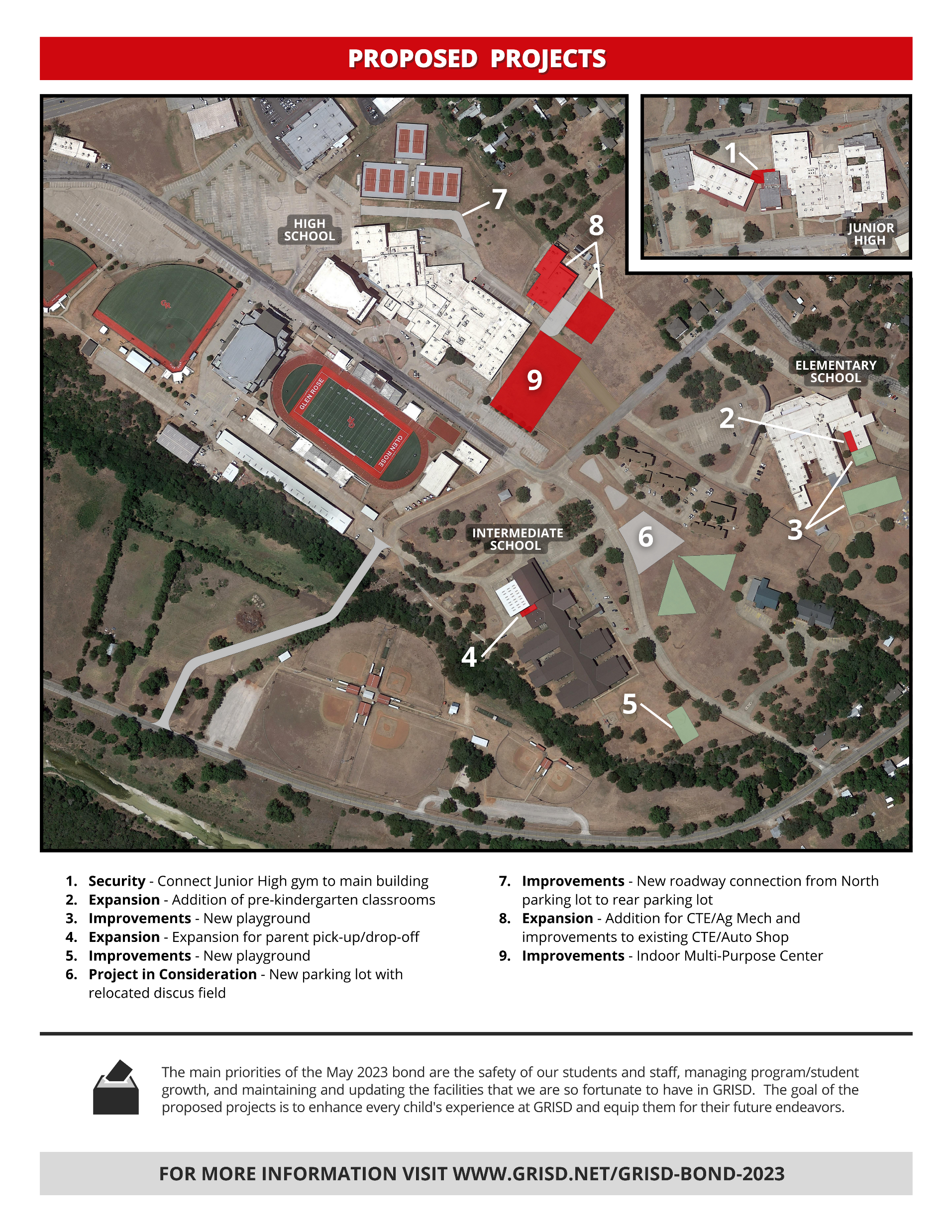 4 - EXPANSION
Expansion for parent pick-up/drop-off

1,200 SF   |   $450,707
5 - IMPROVEMENTS
New playground

$1,000,000
6 - PROJECT IN CONSIDERATION
New parking lot with relocated discus field

$227,122
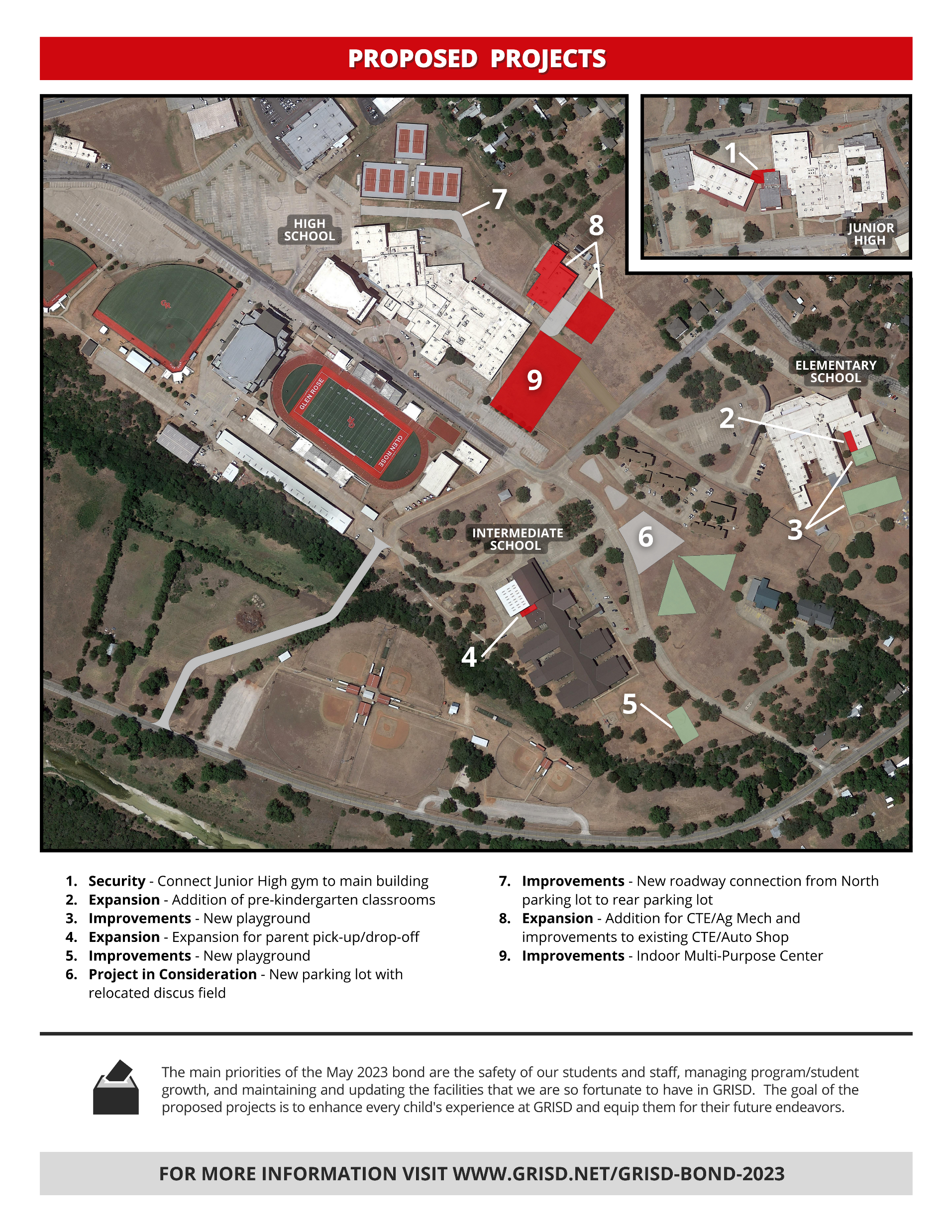 7 - IMPROVEMENTS
New roadway connection from North parking lot to rear parking lot

$201,960
8 - EXPANSION
Addition for CTE/Ag Mech and improvements to CTE/Auto Shop

16,000 SF (New)
20,000 SF (Improvements)
|   $11,258,035
9 - IMPROVEMENTS
Indoor Multi-Purpose Center

44,500 SF   |   $6,995,405
DISTRICT WIDE
SECURITY
Keyless entry points – $300,000
PROJECTS IN CONSIDERATION
Cafeteria improvements – $300,000
Restroom improvements – $300,000
Additional seating for tennis, softball, and baseball – $300,000
Additions to exterior lighting – $300,000
Vehicular and equipment improvements for transportation facility – $1,000,000
IMPROVEMENTS
HVAC improvements – $4,000,000
Furniture – $500,000
Equipment for fine arts –  $500,000
Ag Farm improvements – $500,000
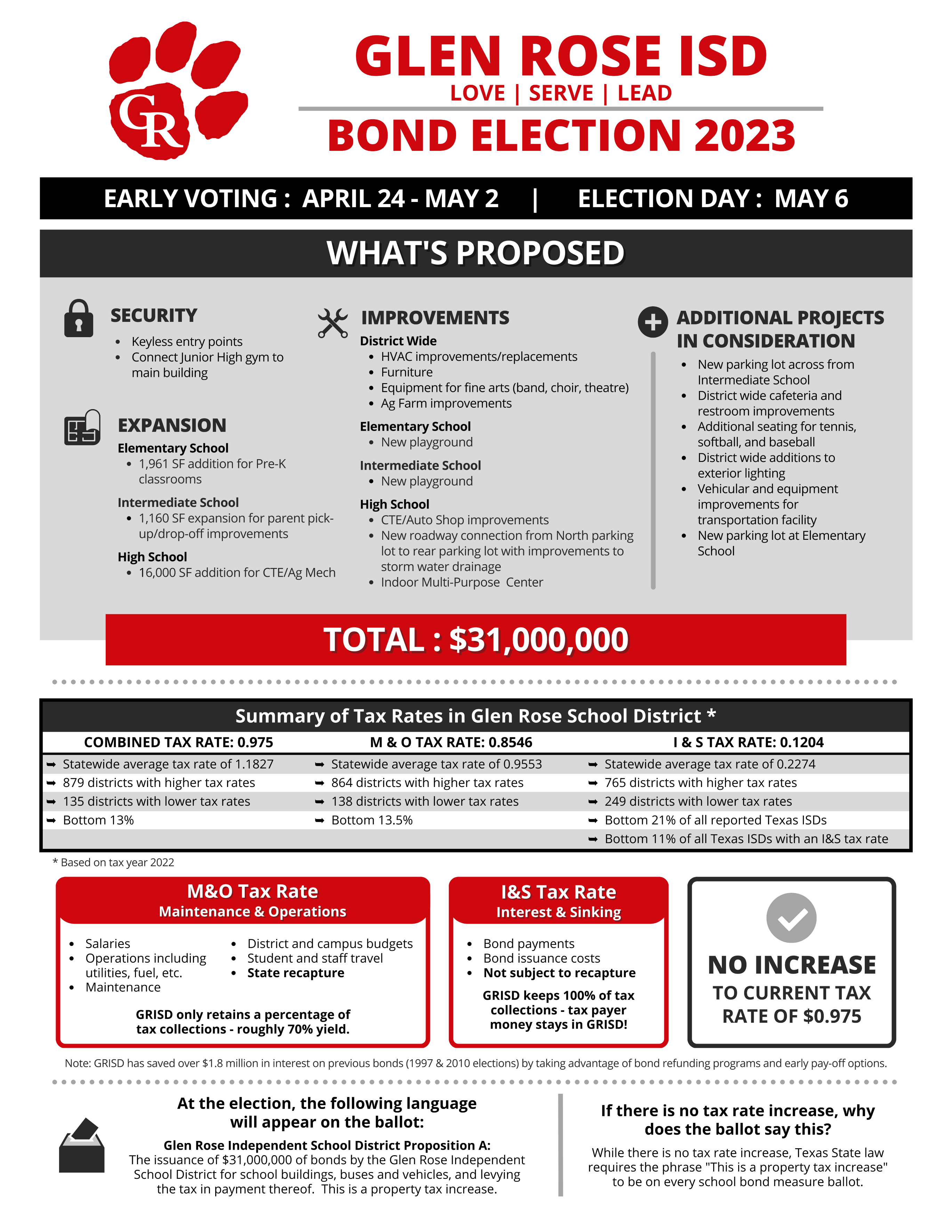 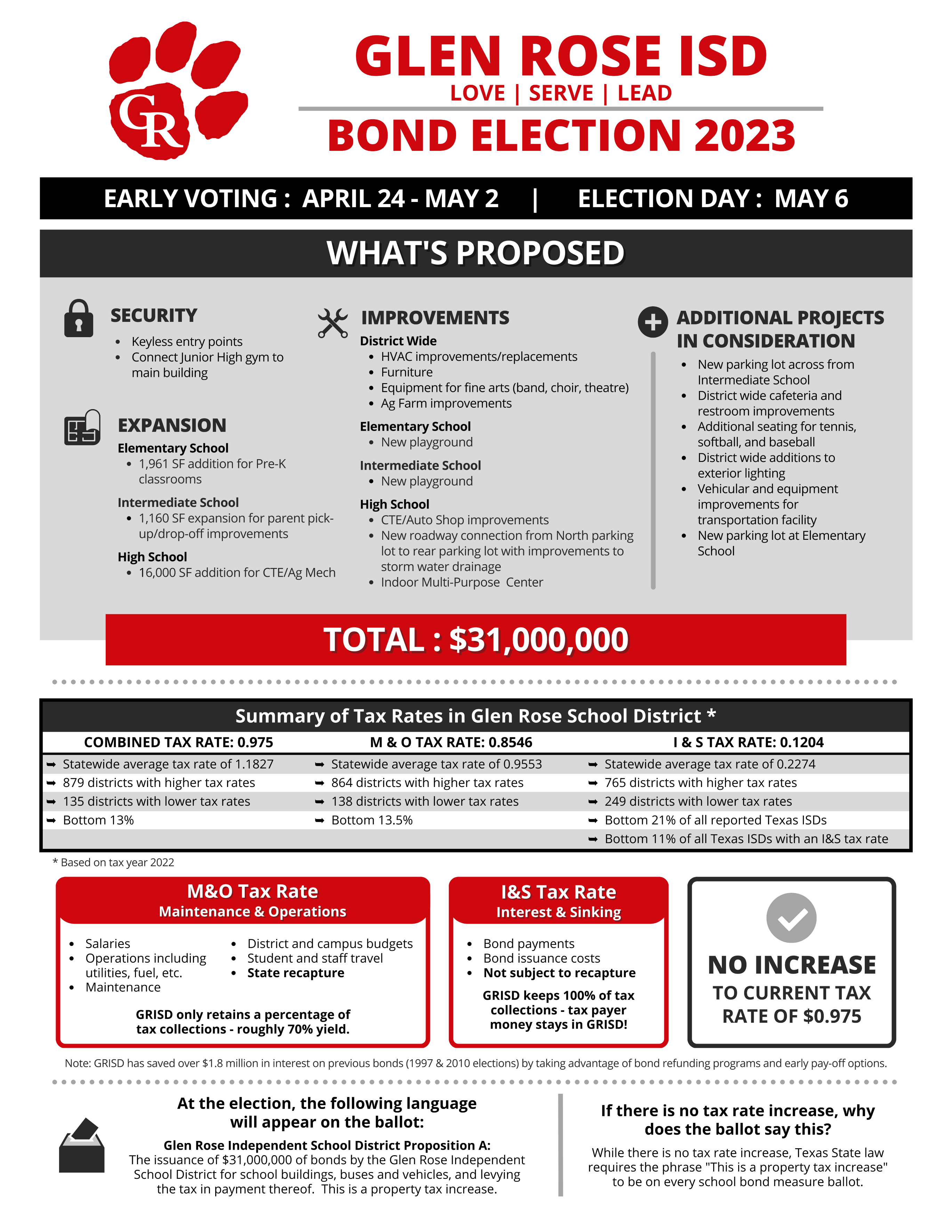 If there is no tax rate increase, why does the ballot say this?

While there is no tax rate increase, Texas State law requires the phrase "This is a property tax increase" to be on every school bond measure ballot.
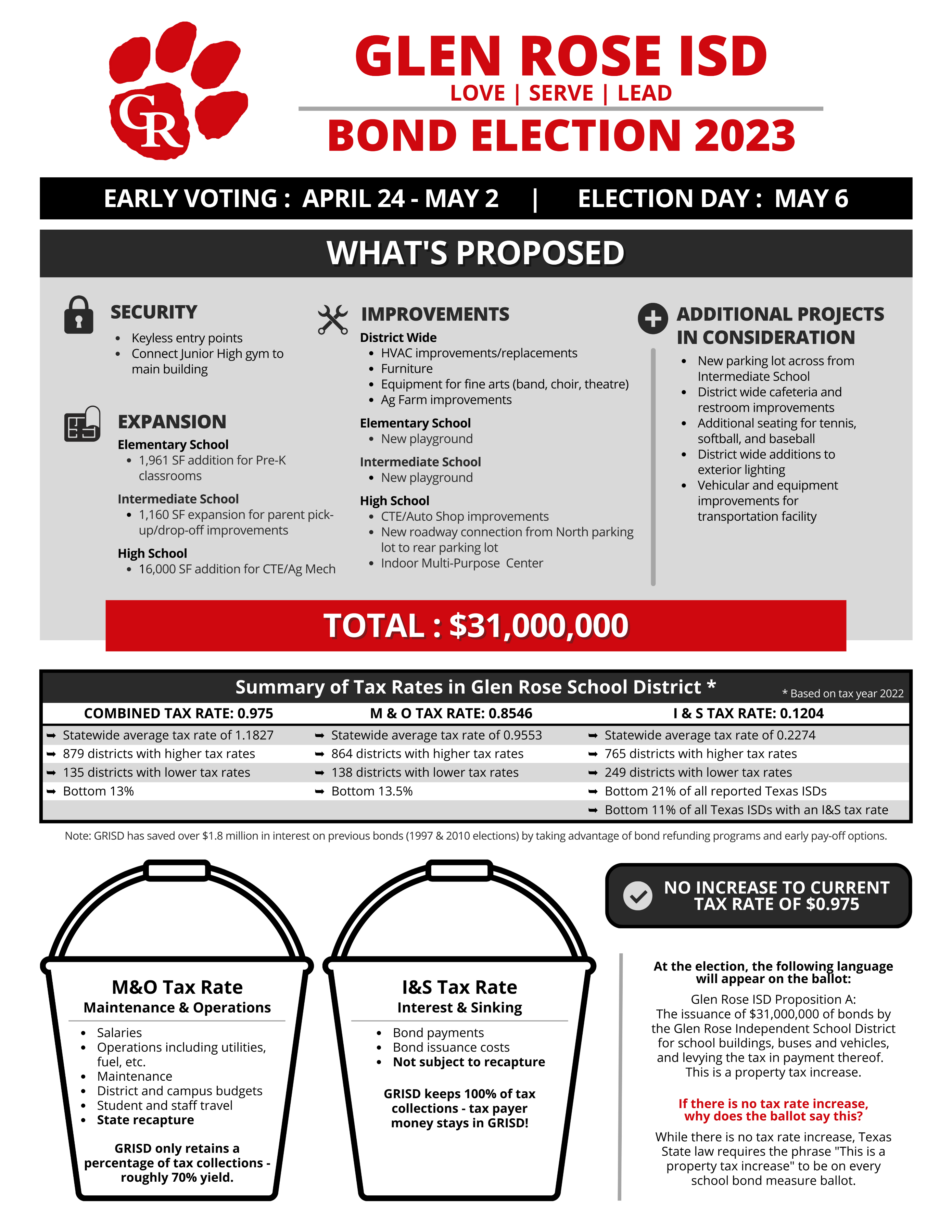 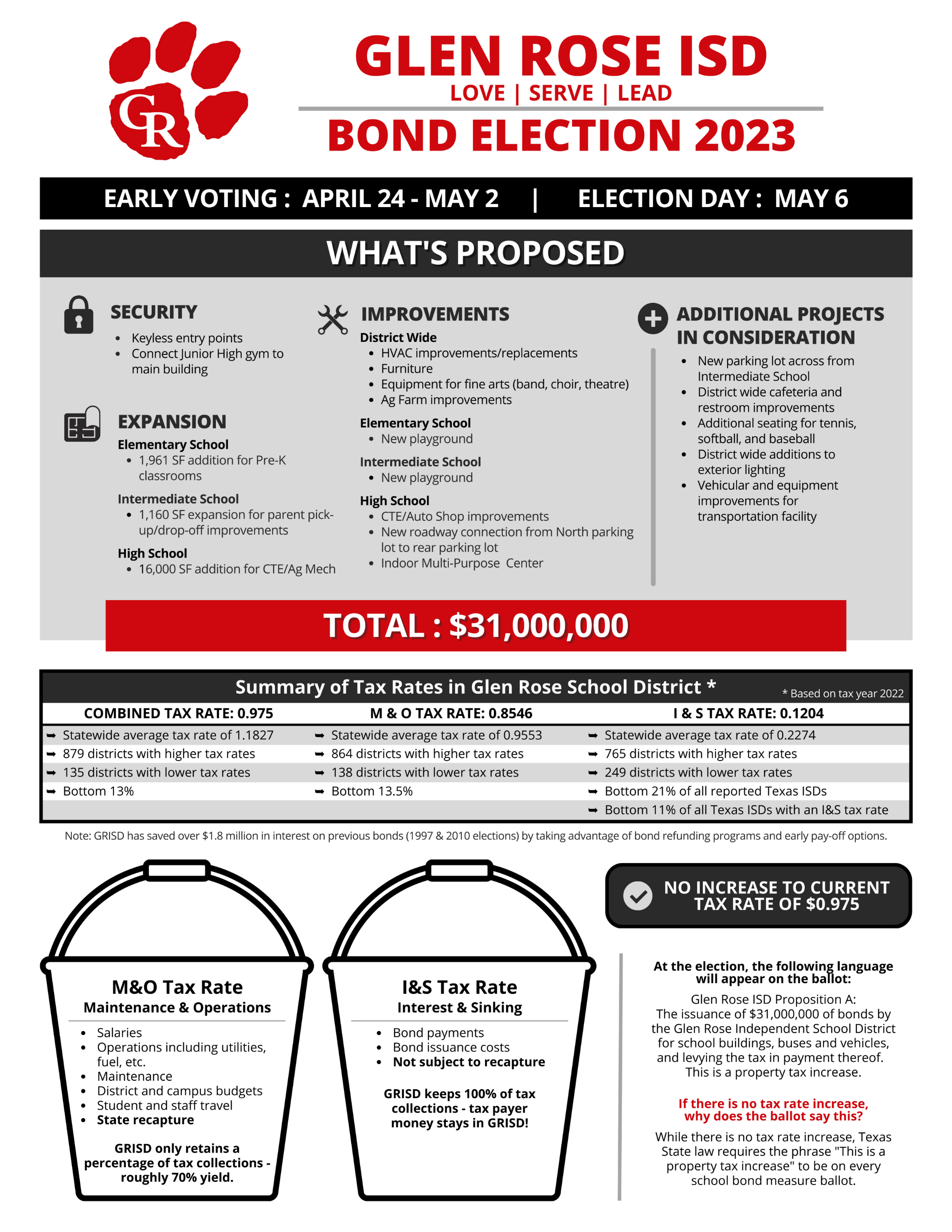 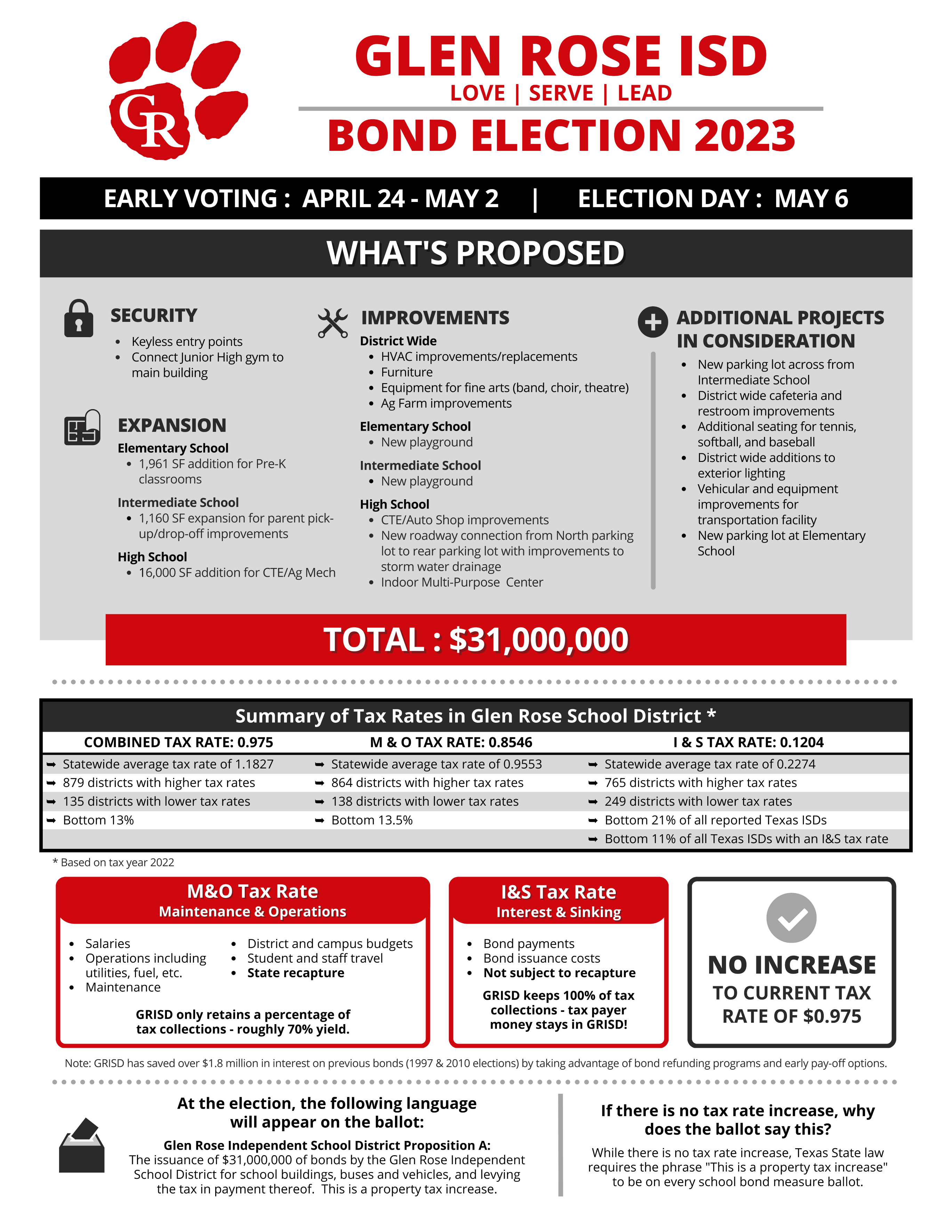 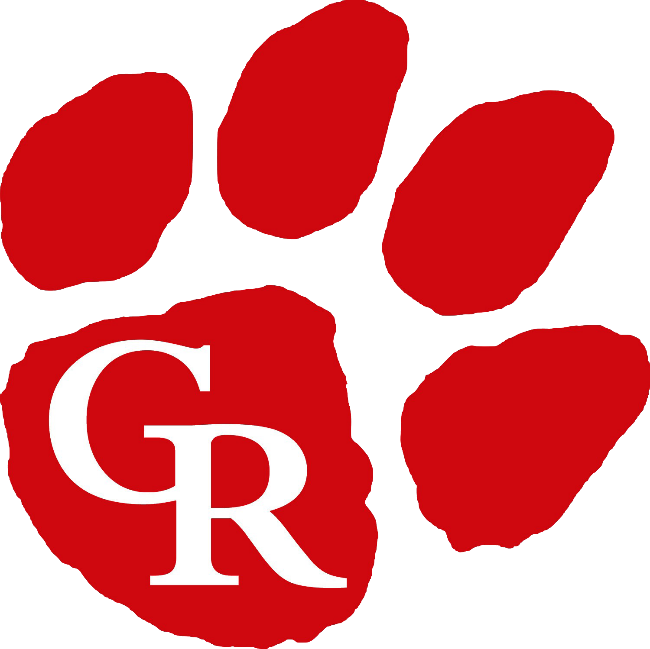 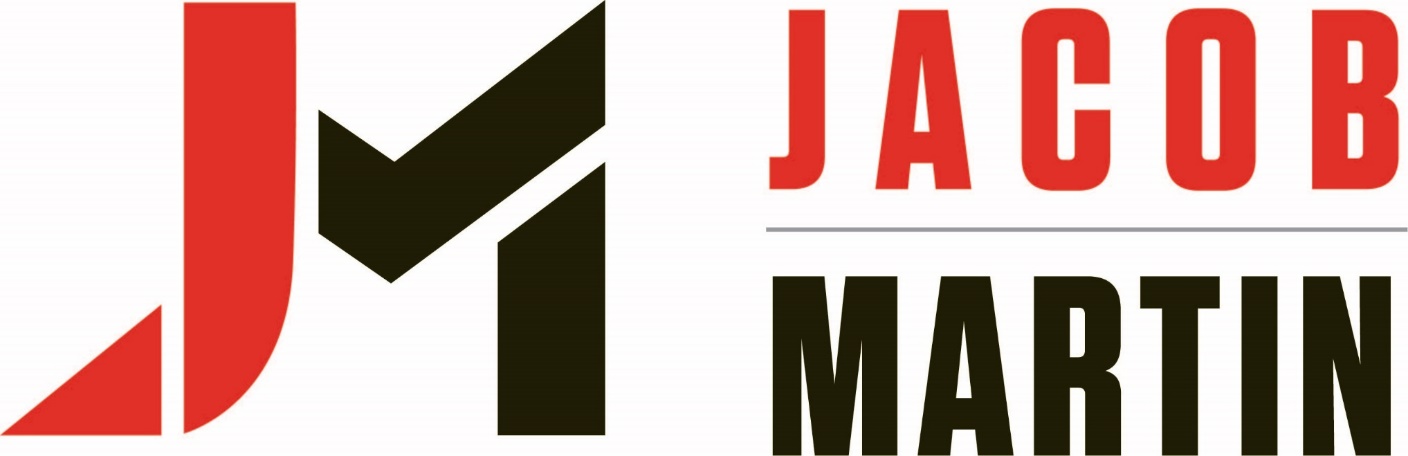